ANZREG Seminar
Rachelle Anne Orodio
Monash University
7th February 2014
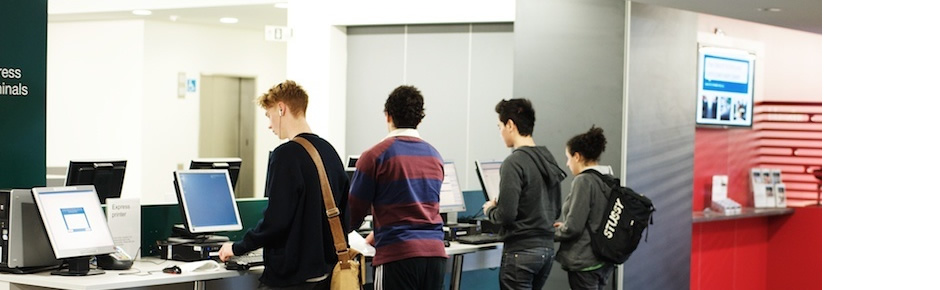 Using the: 
 loan information
 web services
 Alma API
ANZREG Seminar
7th February 2014
2
Loans information in Alma
Integration of Alma with our portal and mobile apps
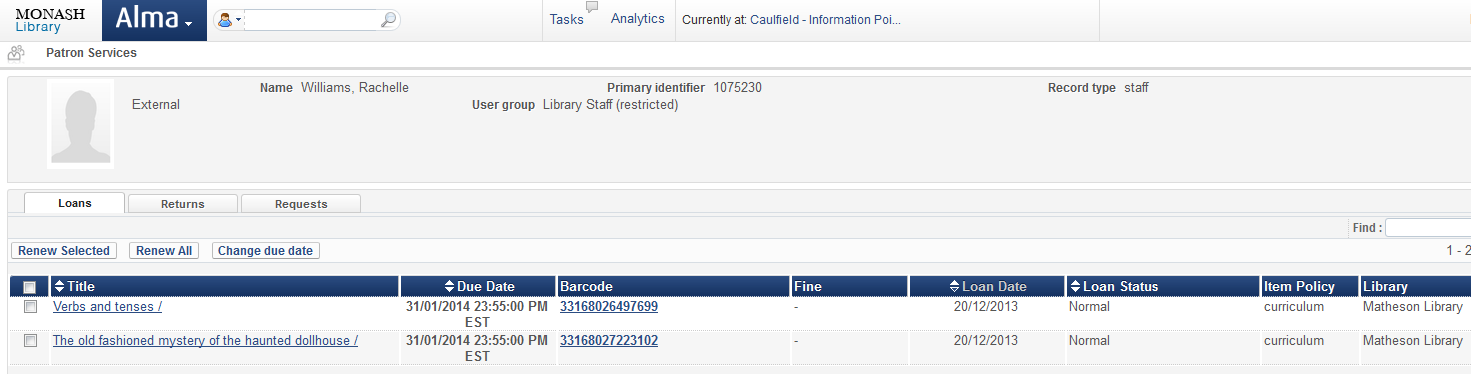 ANZREG Seminar
7th February 2014
3
Loans info via Monash Portal
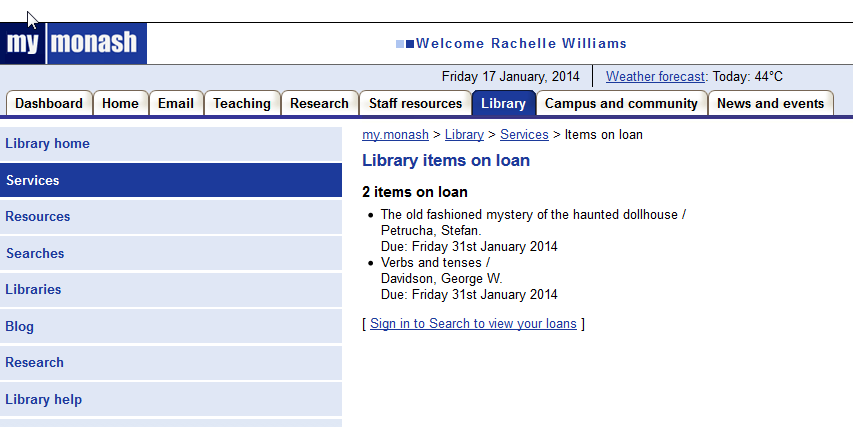 Something to take note of:
API call takes about 4 seconds to generate results
One call has a maximum of 20 items per API call
If a user has borrowed 60 items that means 3 API calls at approximately 12 seconds in total.
ANZREG Seminar
7th February 2014
4
Loans info via Monash mobile app
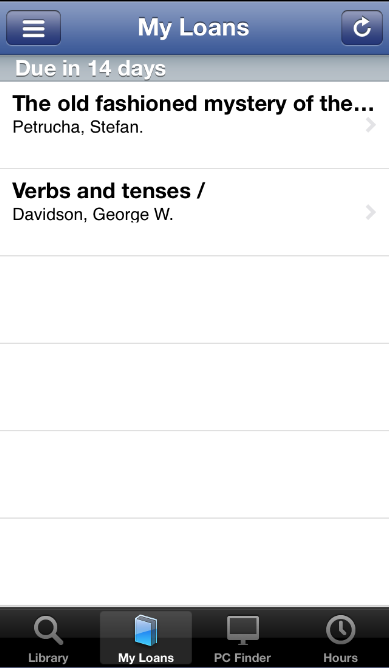 Resources that are loaned
Earliest an item is due
ANZREG Seminar
7th February 2014
5
Renewing an item
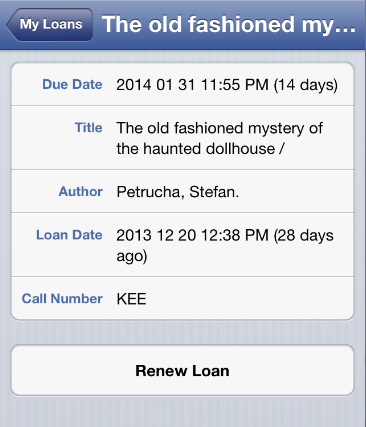 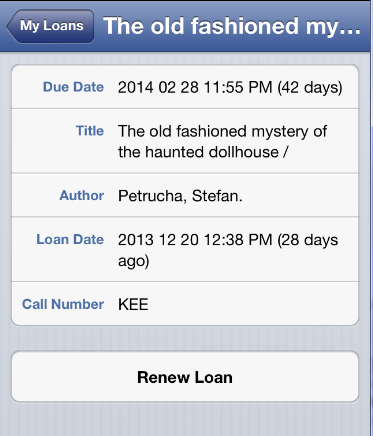 Loan Renewed
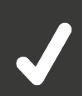 ANZREG Seminar
7th February 2014
6
What you need to know
SOAP/XML messages 
Used to pass input parameters and read results
WSDL (Web Services Description Language) definition
XML based interface describing the functionality offered. Shows what parameters are expected and returned.
https://ap01.alma.exlibrisgroup.com/almaws/LoanWebServices?wsdl
XSDs input/output of the operations (Refer to Alma Developers Page)
XML Schema Definitions available in the Help file
Roles & Privileges
API User Information Read & Write Roles
Authentication:
Username: AlmaSDK-[username]-institutionCode-[inst_code]
ex. AlmaSDK-userone-intitutionCode-MYINST
END
ANZREG Seminar
7th February 2014
7
SOAP/XML example
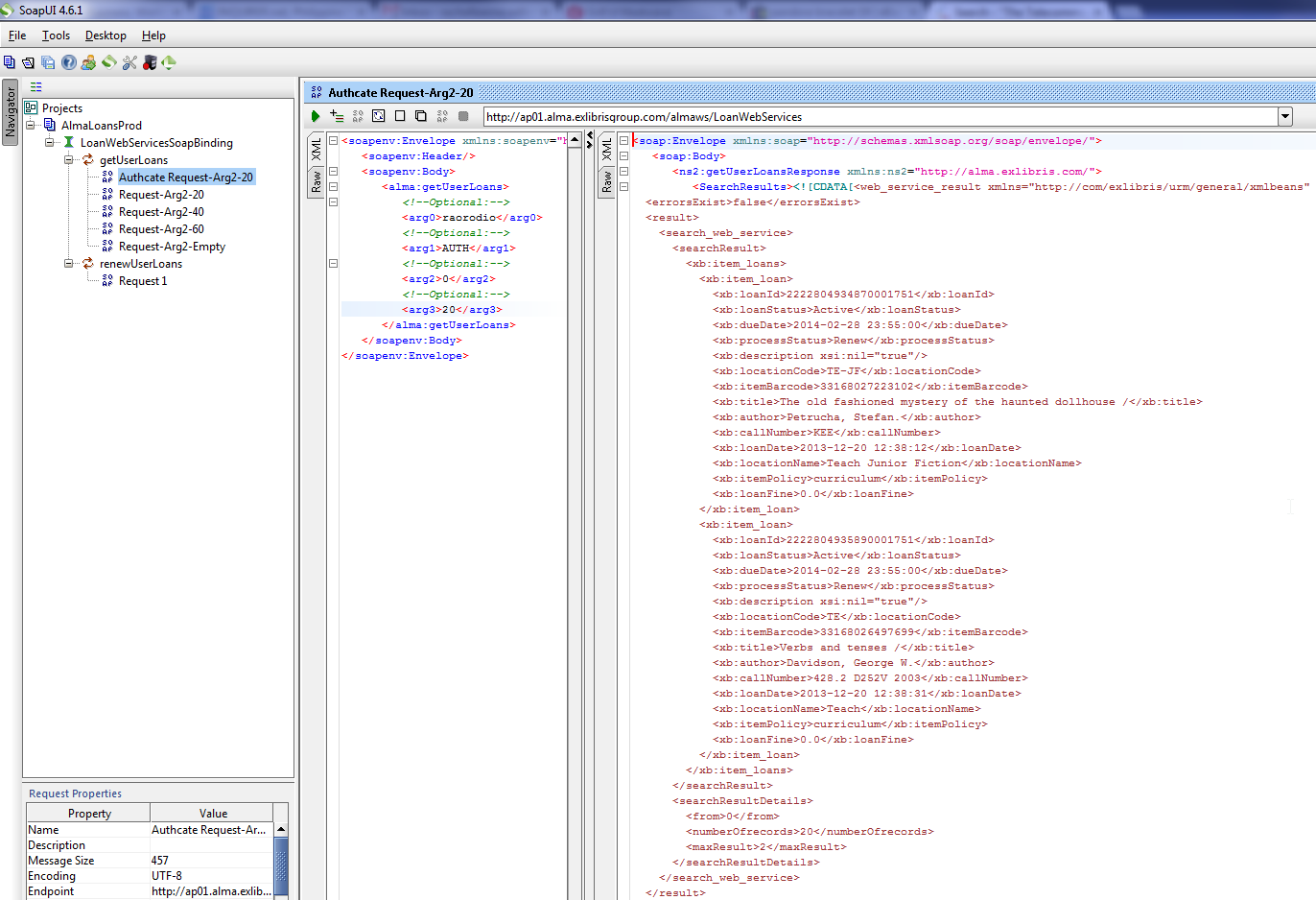 BACK
ANZREG Seminar
7th February 2014
8
WSDL Example
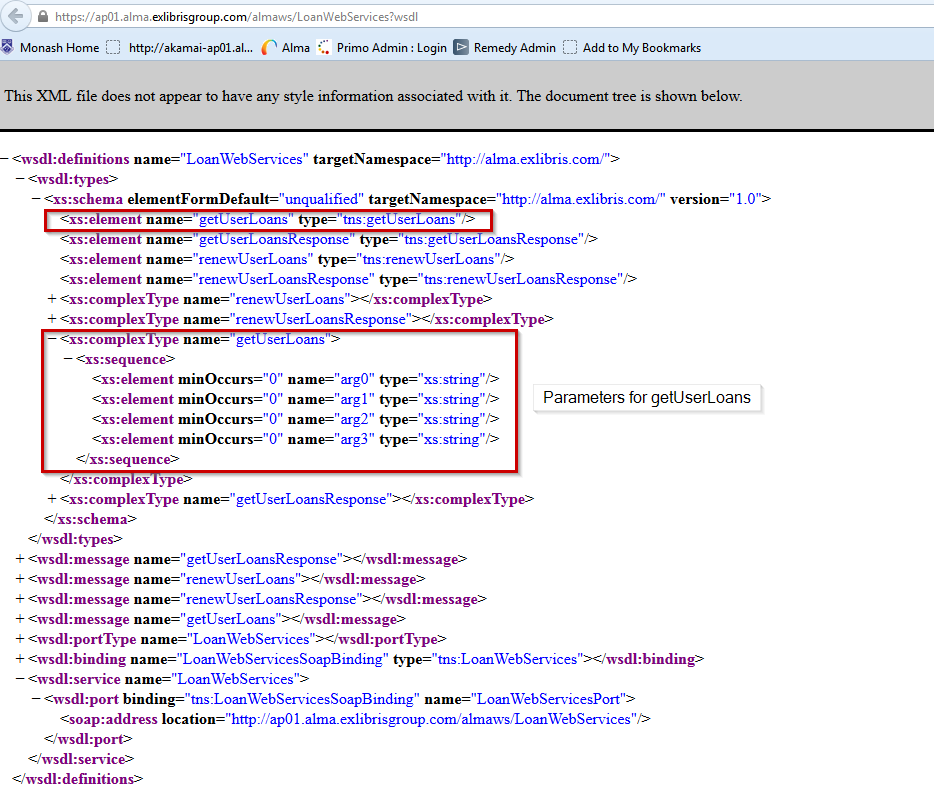 BACK
ANZREG Seminar
7th February 2014
9
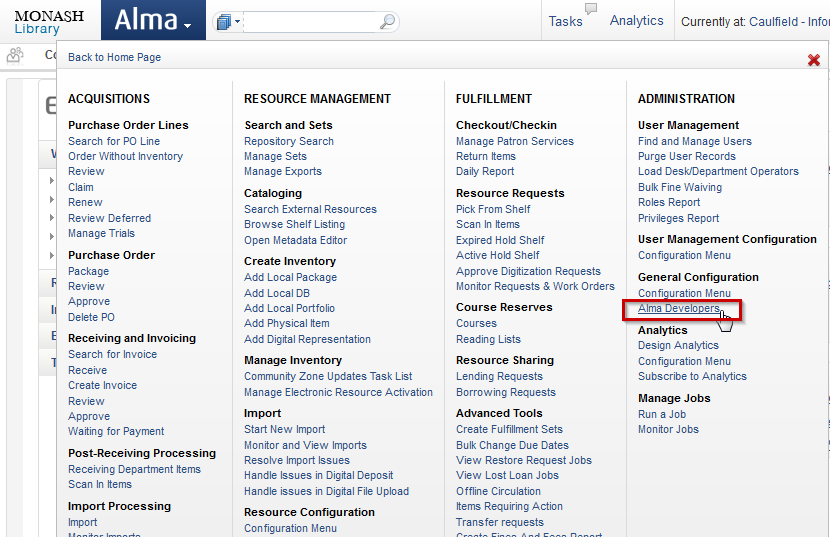 Alma Developers Page
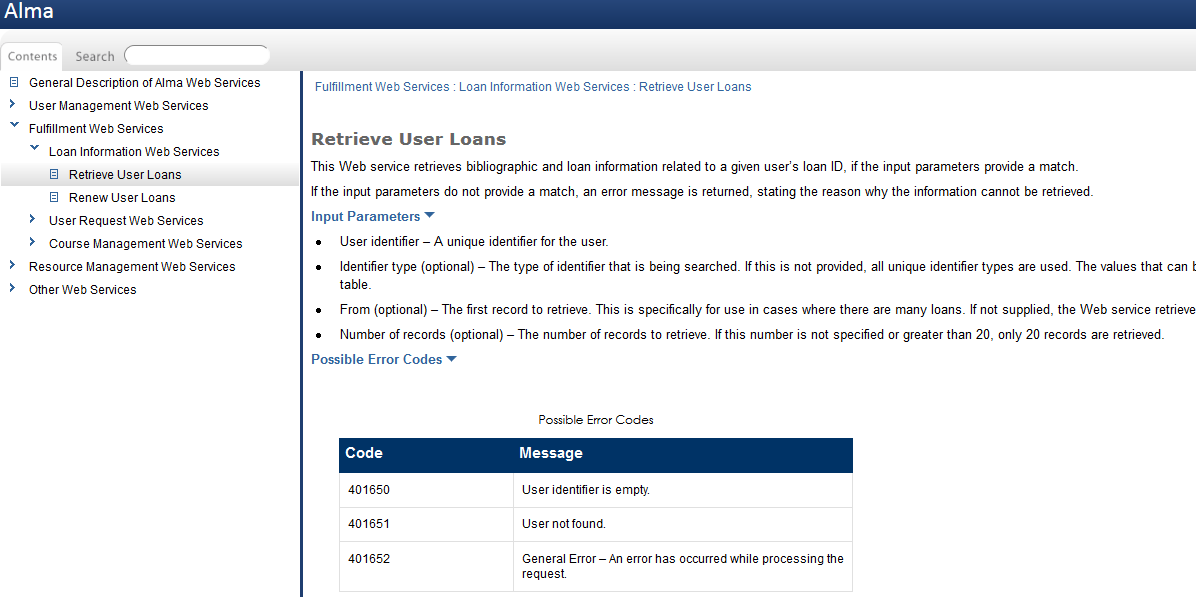 BACK
ANZREG Seminar
7th February 2014
10
Thank you!Email: Rachelle.Orodio@monash.edu
ANZREG Seminar
7th February 2014
11